Welcome to the Physics Phun Club!!
Chemical Reactions  in physics…
Some interesting phenomena?
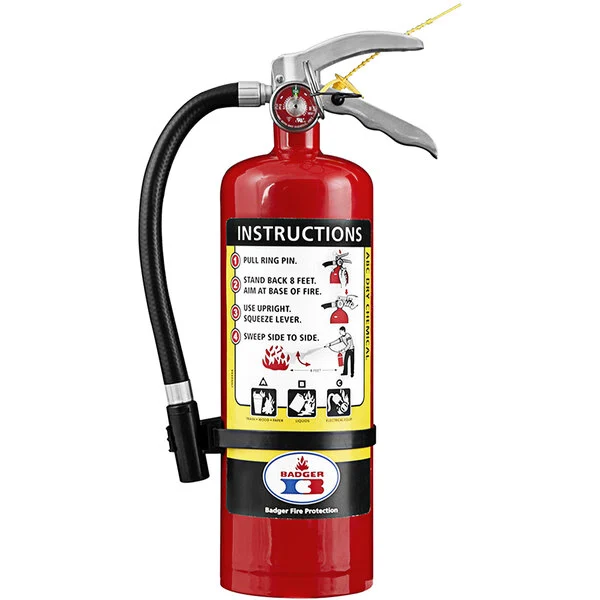 How does this thing works?
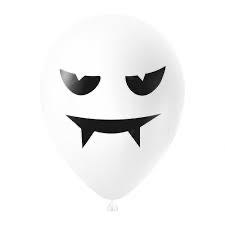 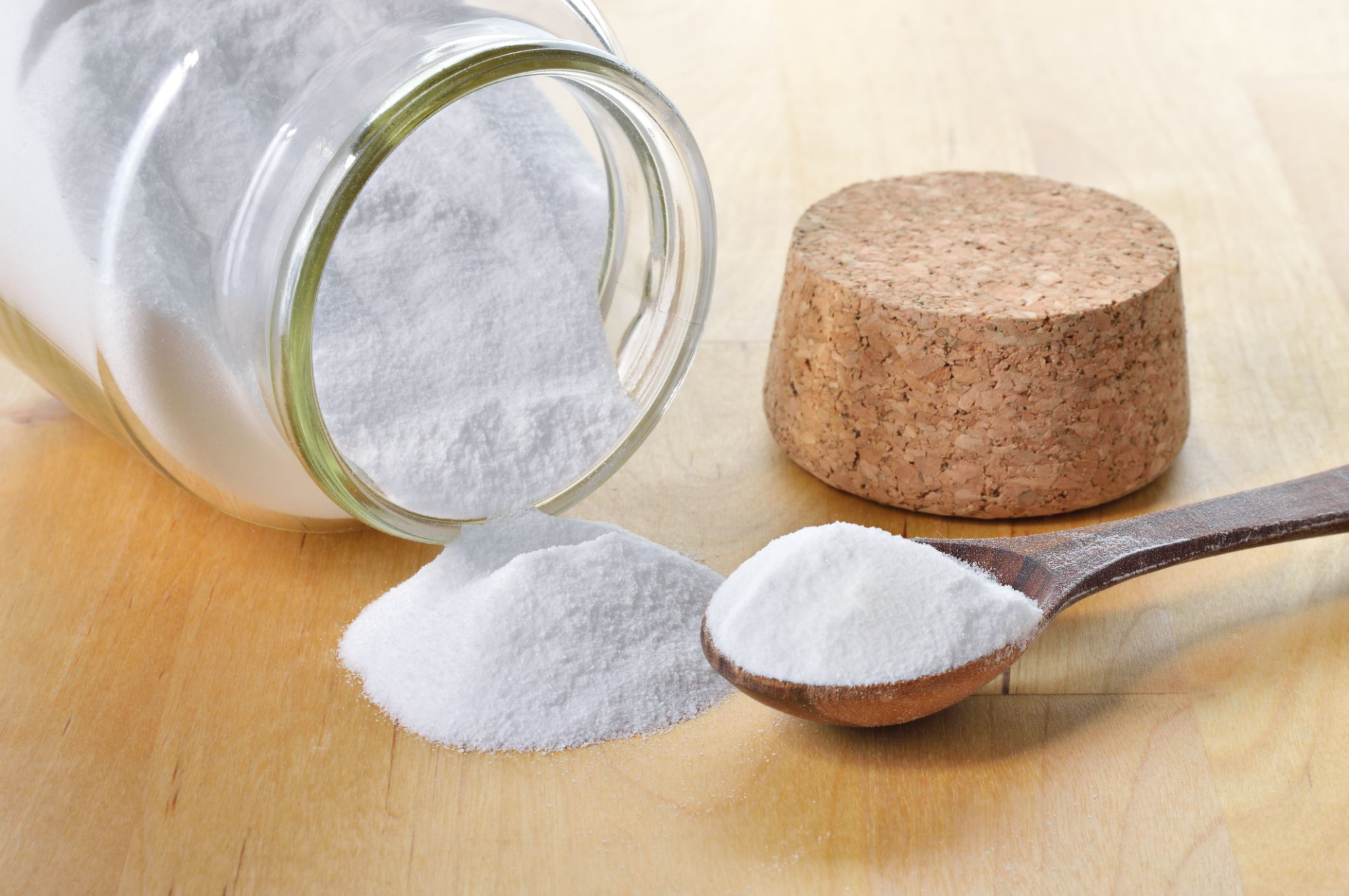 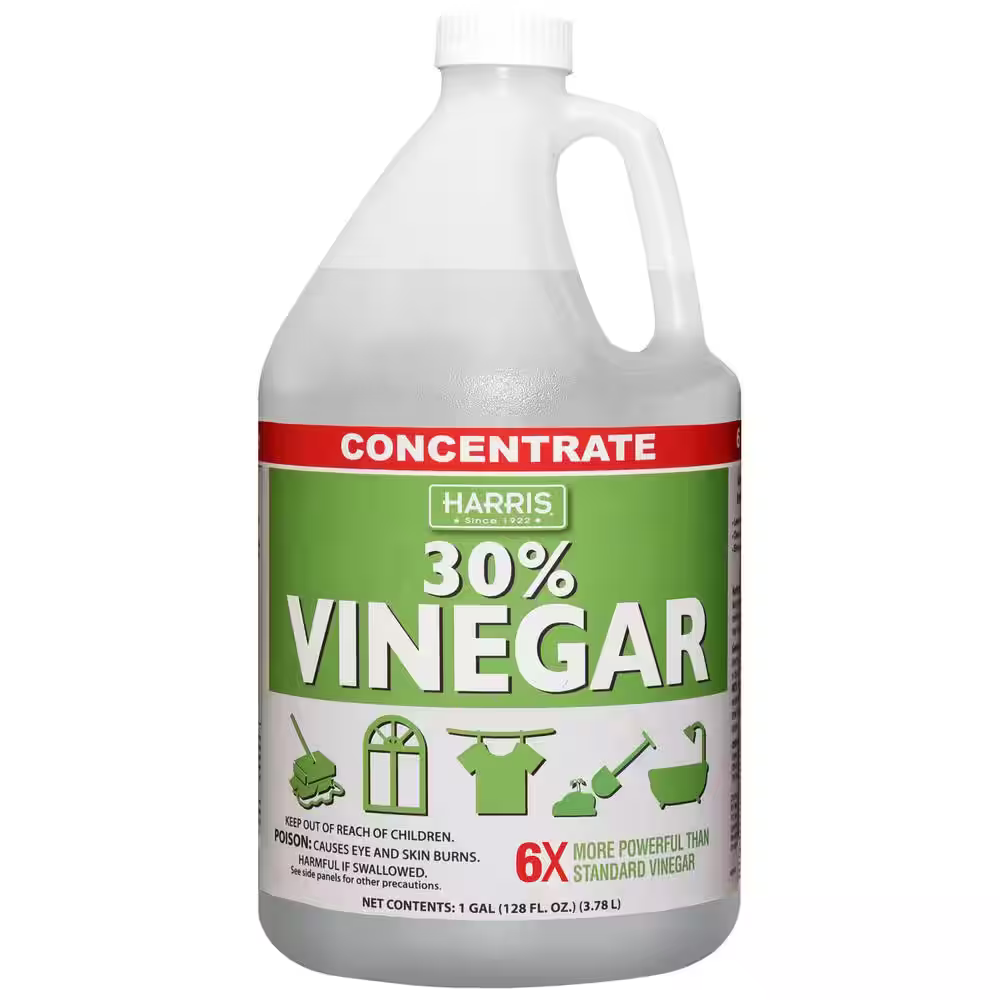 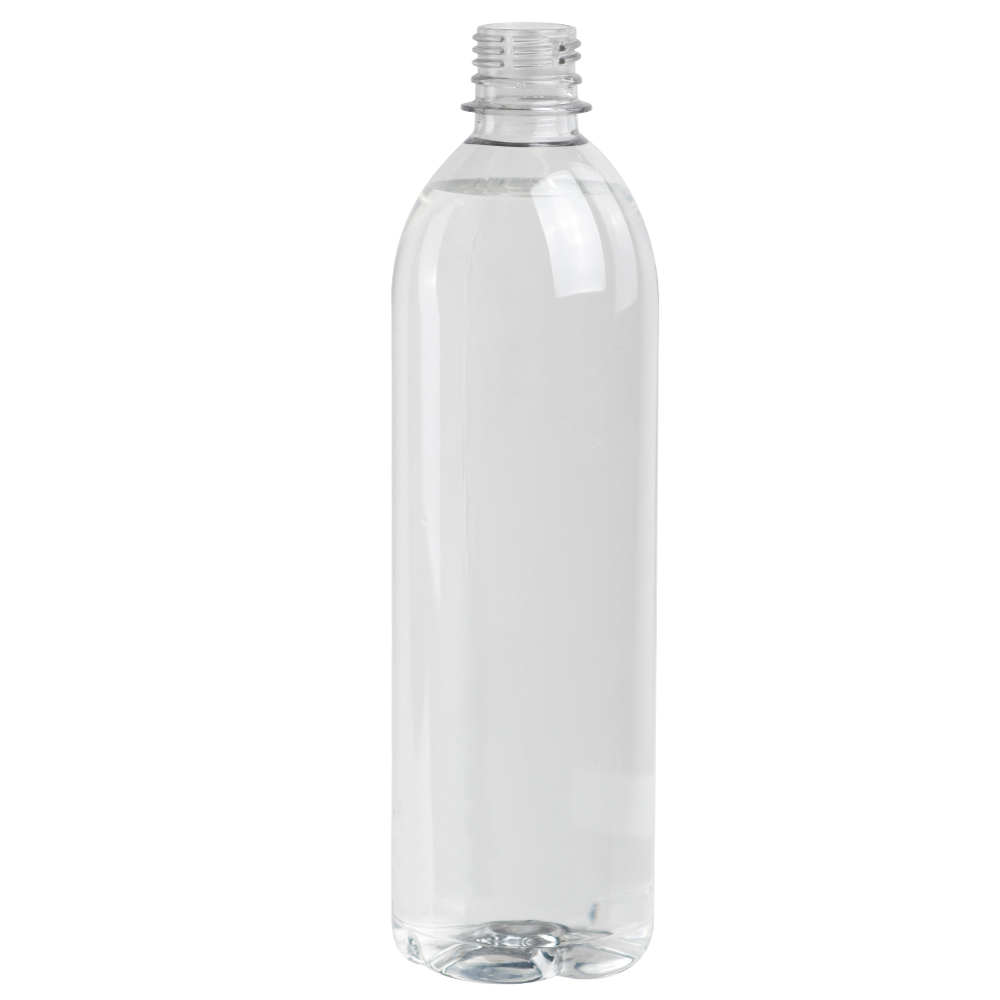 Baking Soda
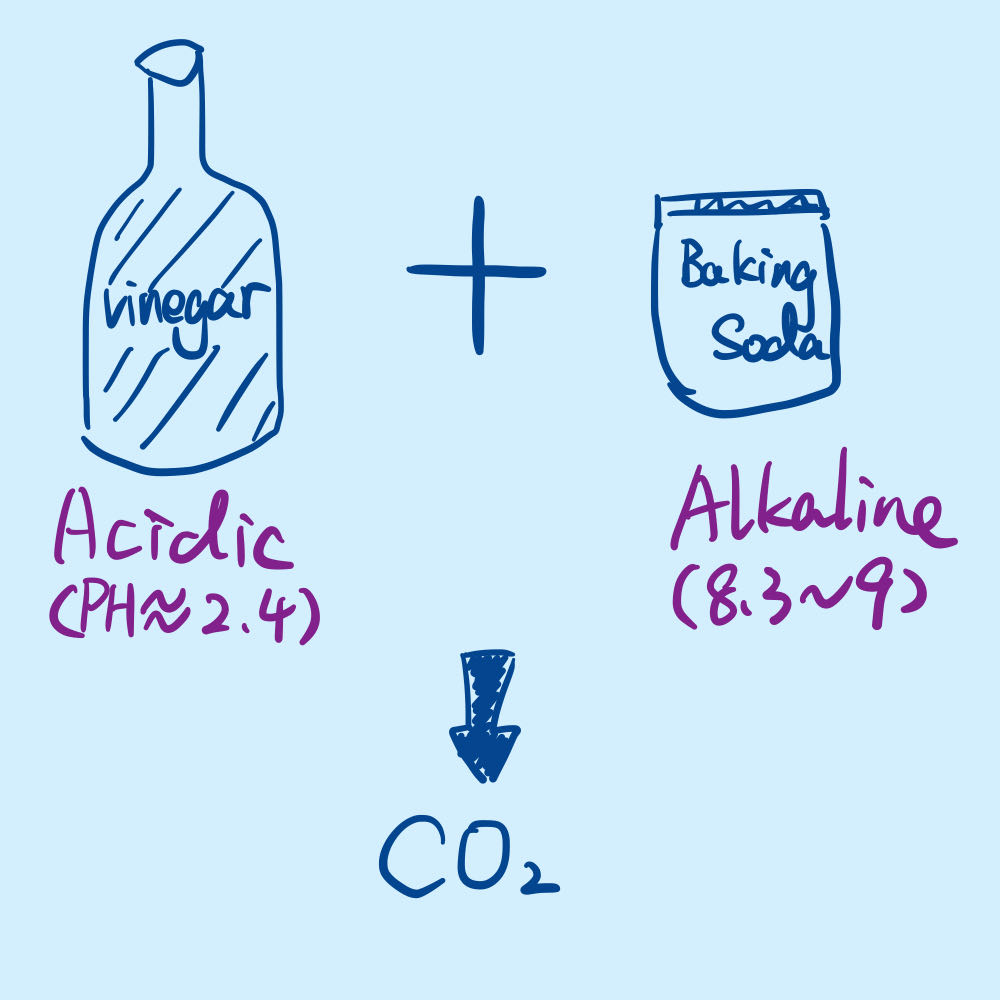 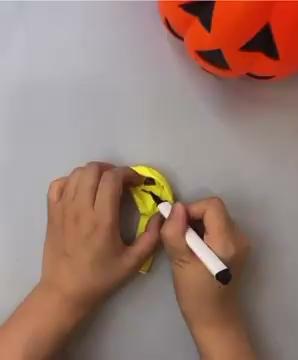 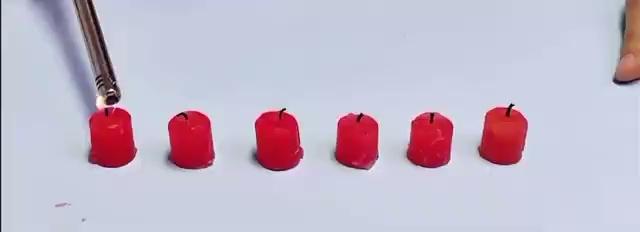 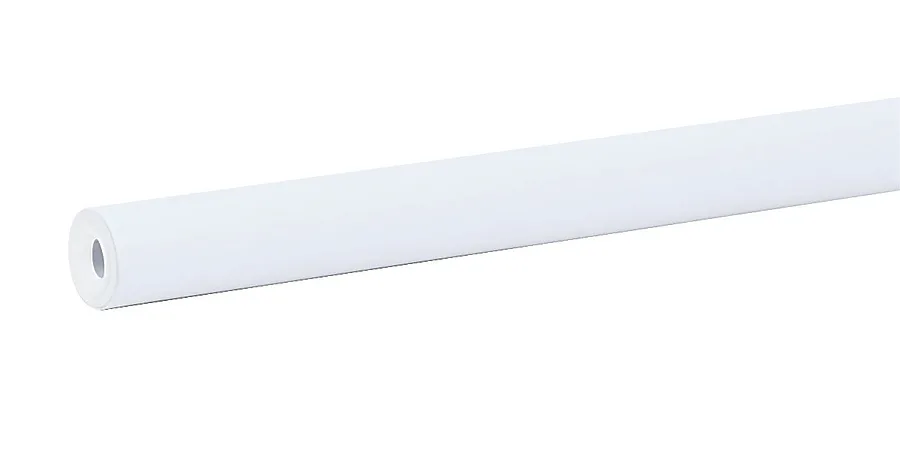 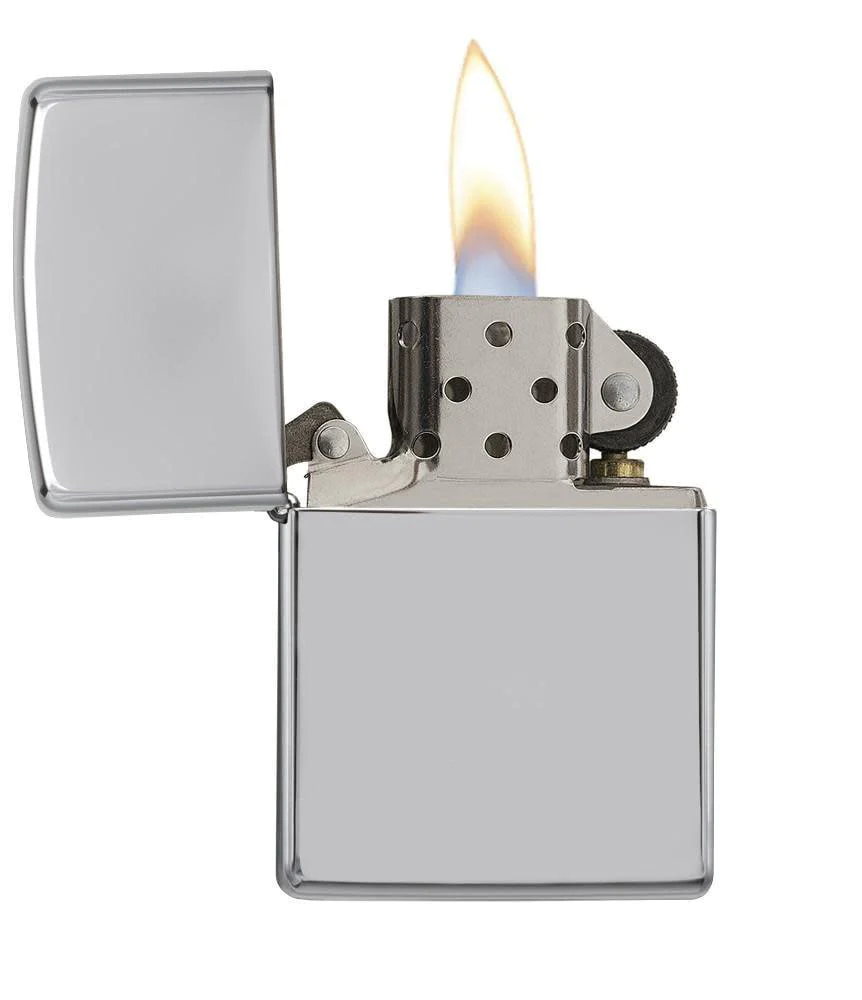 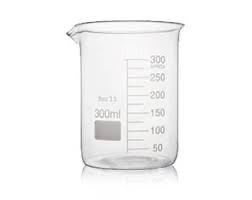 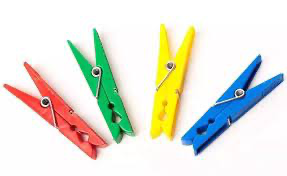 The movement of the smoke is driven by the air. Normally. The rising hot air would bring the smoke upward.
******
The space inside the paper tube is relatively small and there is not enough hot air to bring everything up. The density of incompletely burned smoke particles is greater than that of air, so the incompletely burned smoke will float downward.
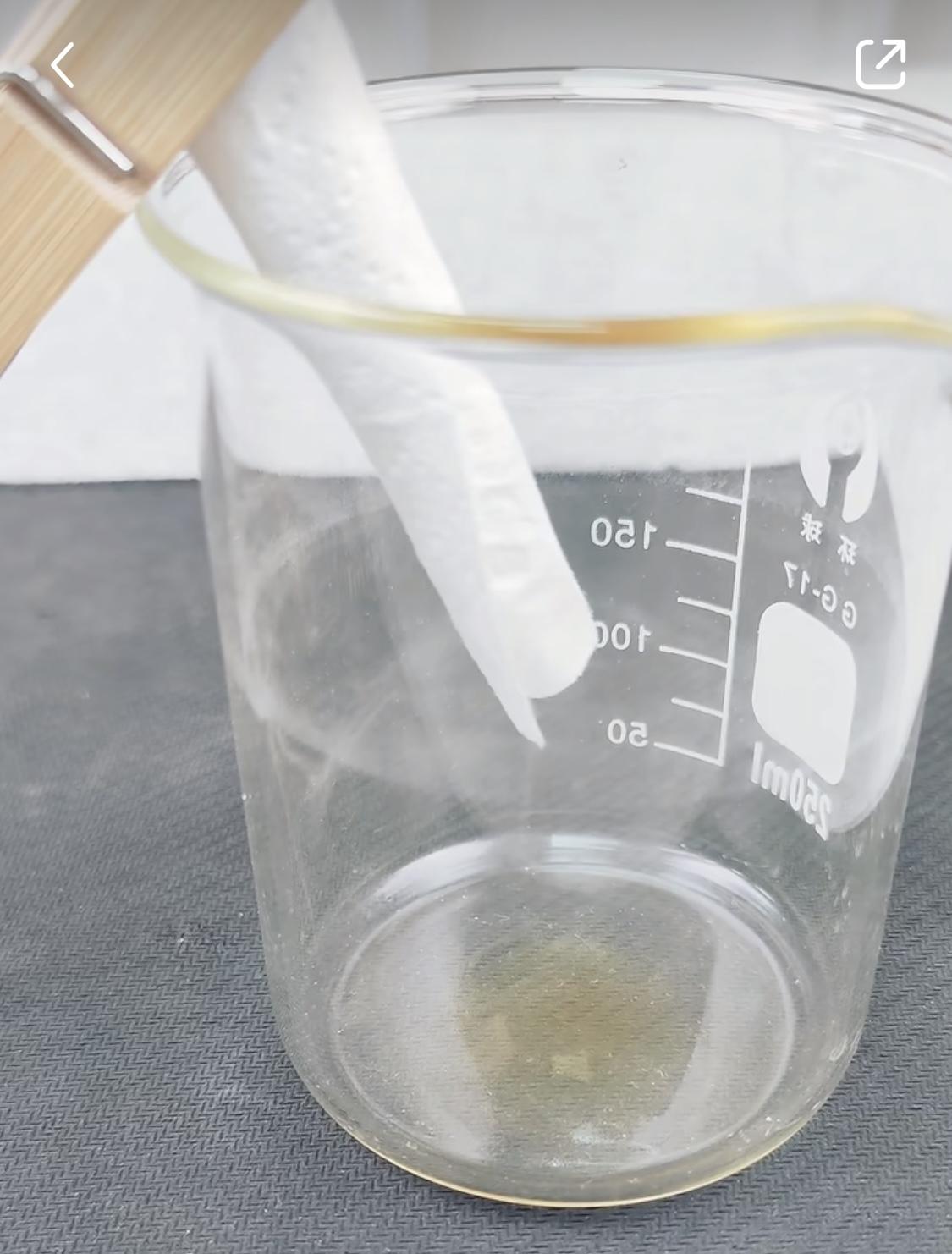 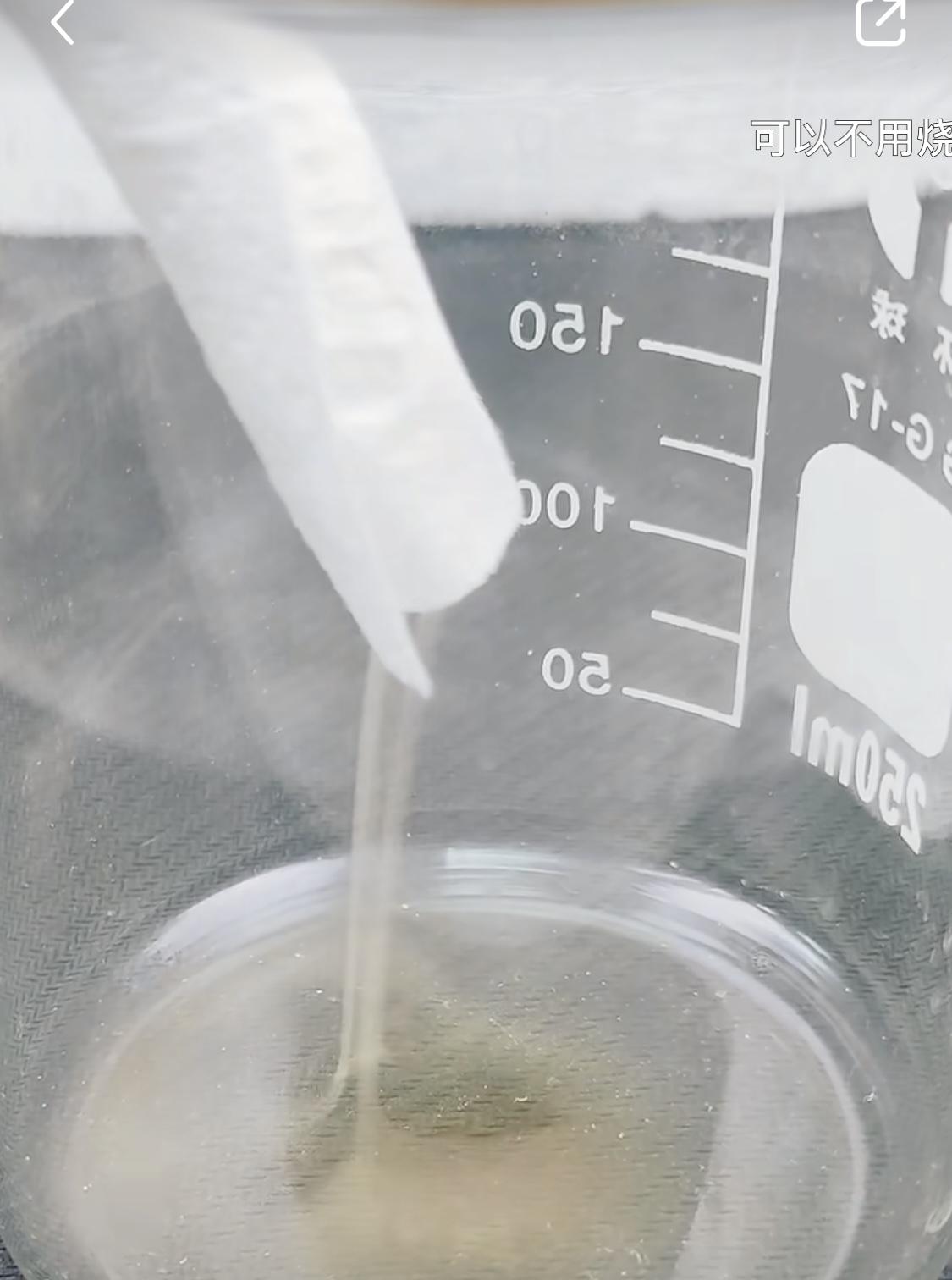 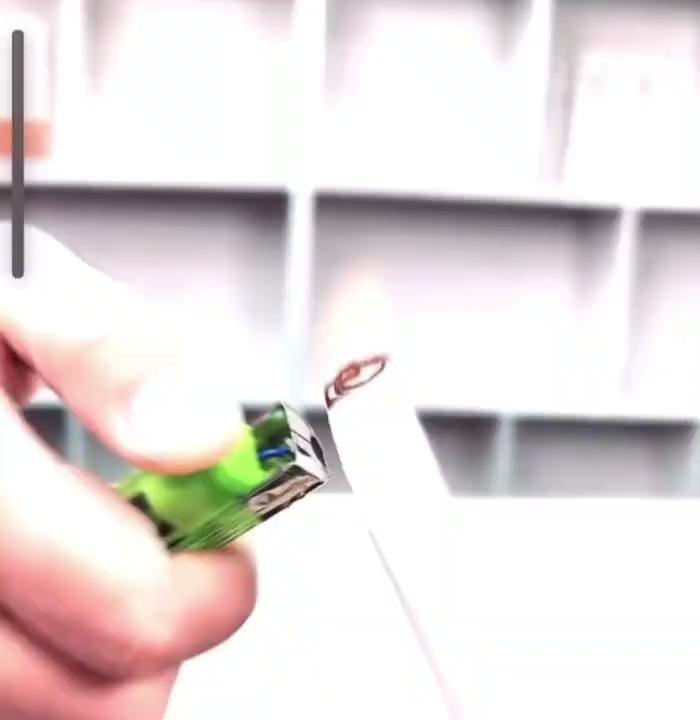 https://www.youtube.com/watch?v=ZPtcSXk2efU
Thanks!